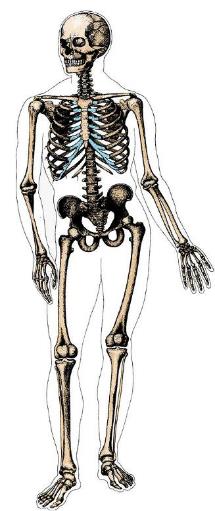 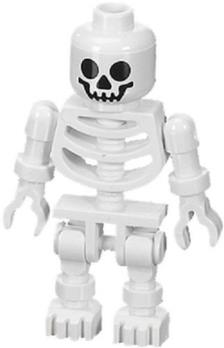 Ogrodje
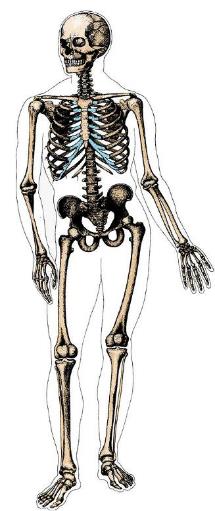 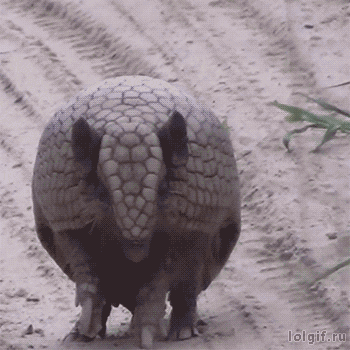 Zakaj imajo živali ogrodje?
Opora - Oblika
Zaščita
Orodje ali orožje
Gibanje (skelet + mišice = gibala)
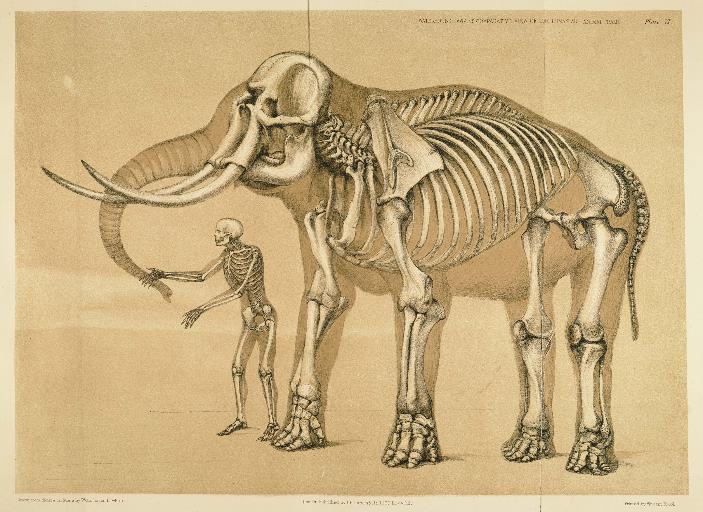 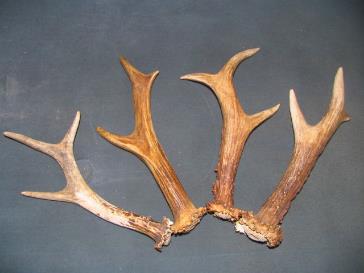 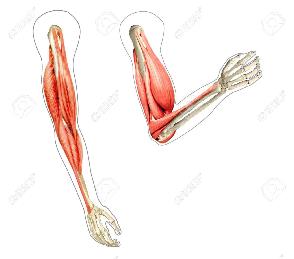 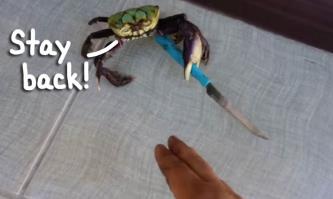 Večje živali = večje ogrodje!
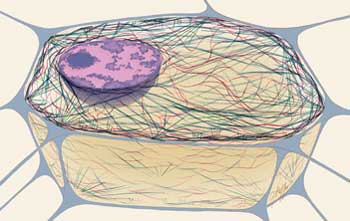 Ogrodje pri praživalih
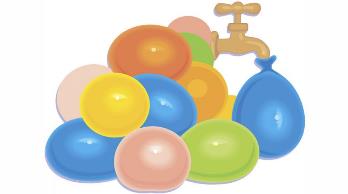 Beljakovinske niti
Celična tekočina
Hišice, lupine
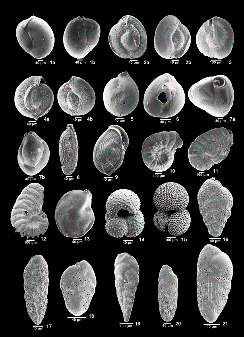 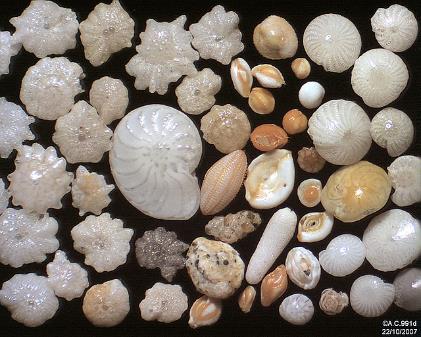 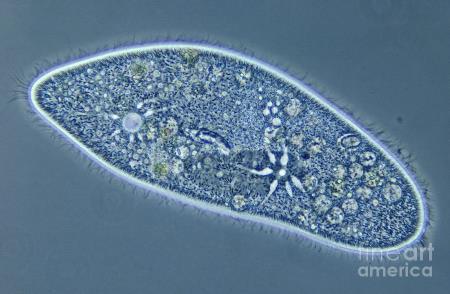 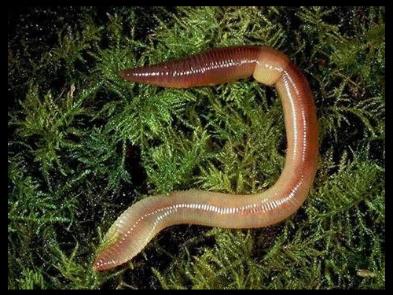 Ogrodje pri nevretenčarjih
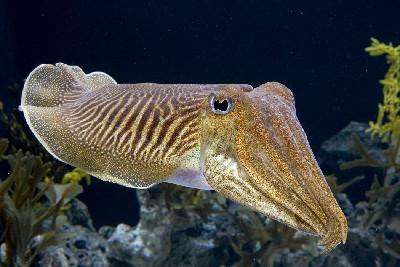 Opora s telesnimi tekočinami
Zunanje ogrodje (hitinjača, lupina)
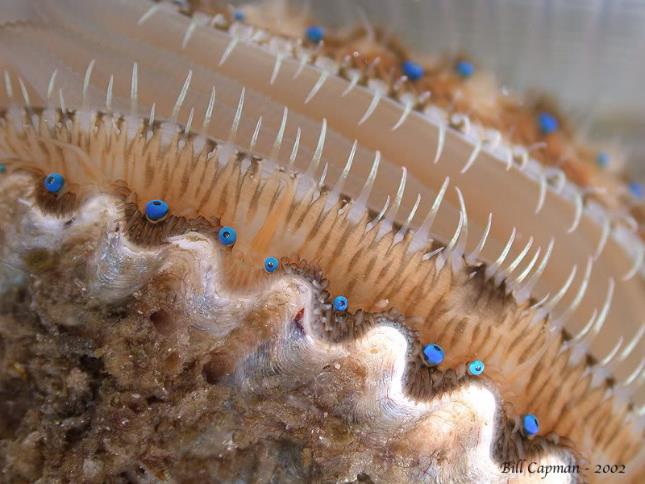 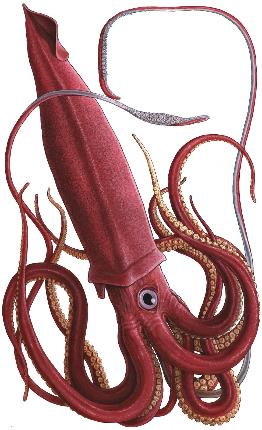 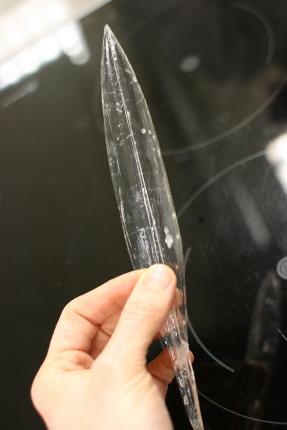 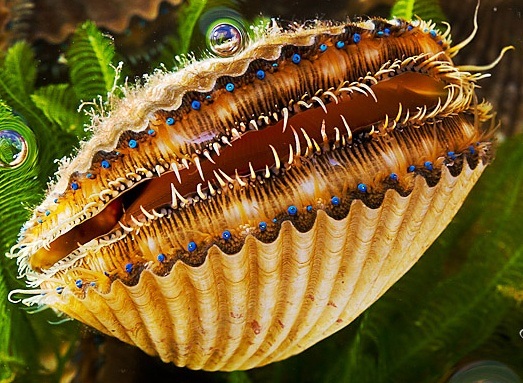 Kaj pa glavonožci?
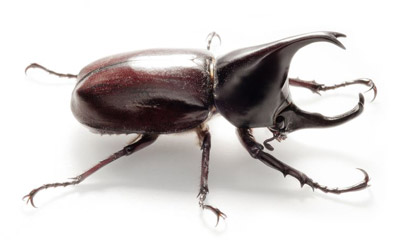 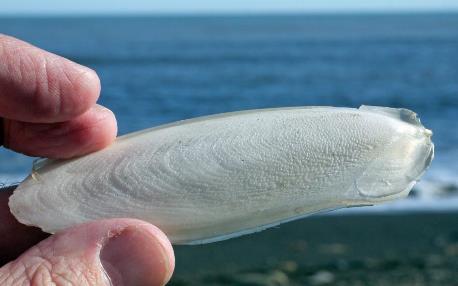 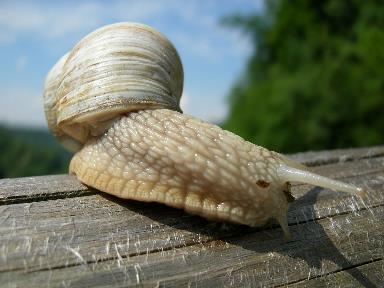 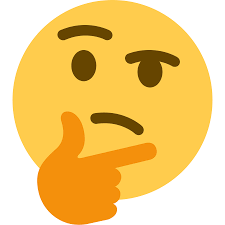 Hobotnica: https://www.youtube.com/watch?v=949eYdEz3Es
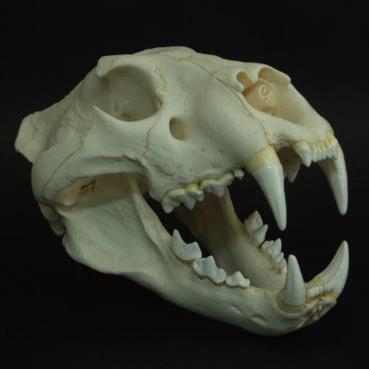 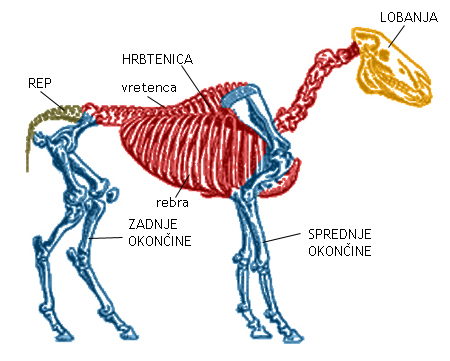 Ogrodje pri vretenčarjih
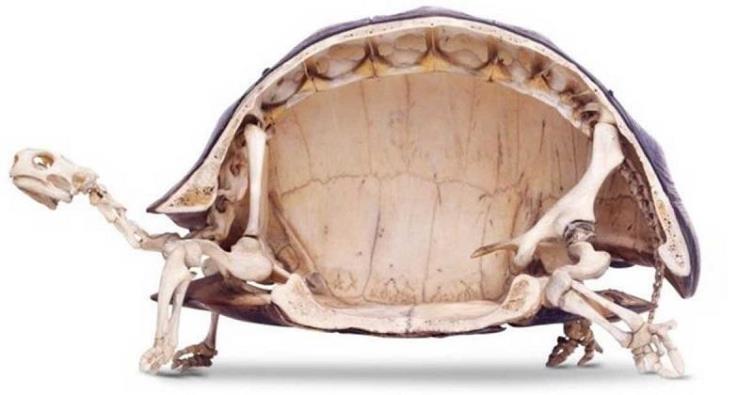 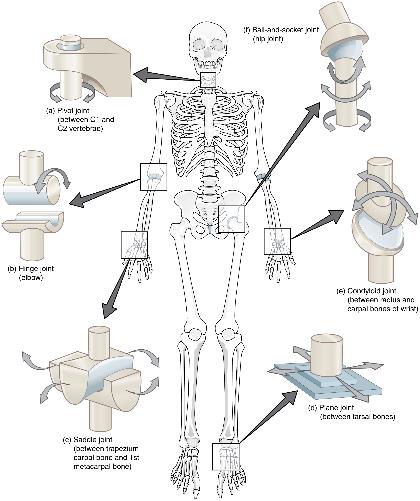 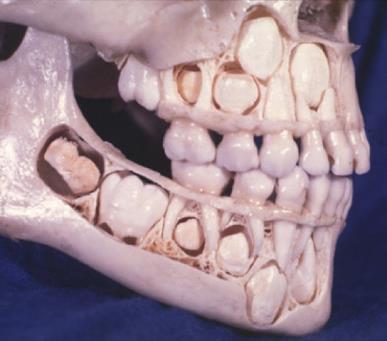 Sklepi:
Gibljivi
Negibljivi - šivi
Okostje – kosti
Lobanja
Hrbtenica – vretenca
Rep
Rebra
Okončine
Zobje?
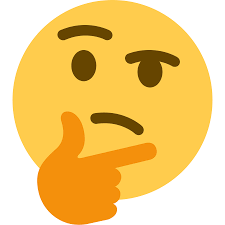 Želve?
Povezave med kostmi?
Iz česa so kosti?
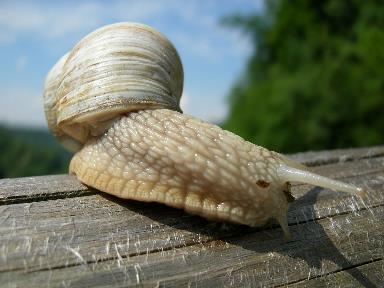 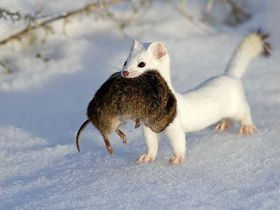 Zakaj se živali gibajo?
Aktivno iskanje hrane
Izogibanje plenilcem
Iskanje partnerja
Izognejo slabim razmeram
Iskanje novega življenjskega prostora
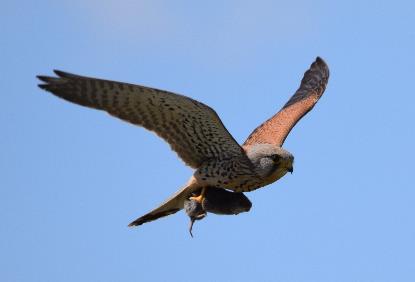 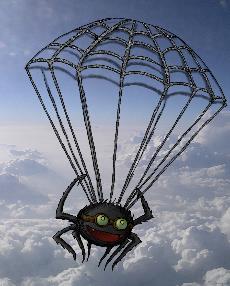 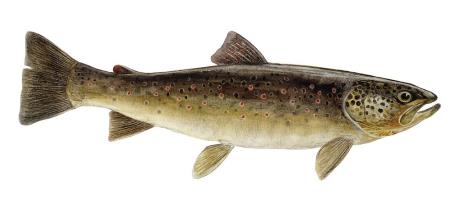 Kaj živali potrebujejo za gibanje?
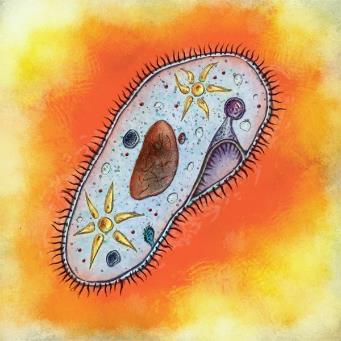 Kako se gibajo praživali?
Migetalke
Bički
Spreminjanje oblike
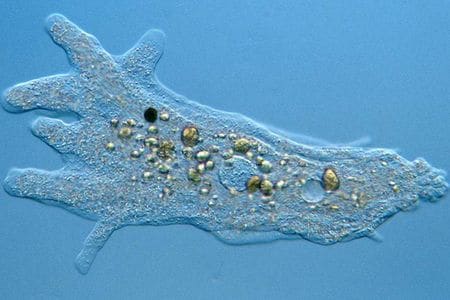 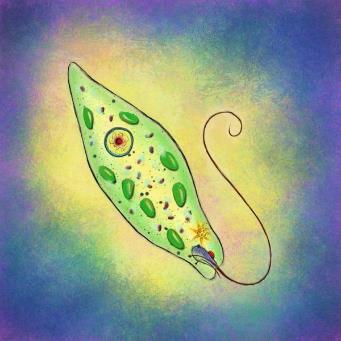 Tudi v človeku so takšne strukture
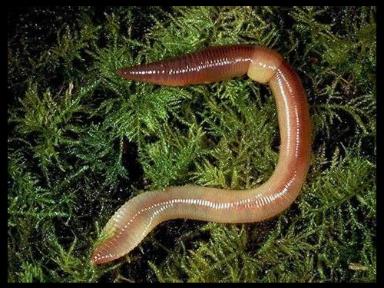 Kako se gibajo večje živali?
Mišice so osnova gibanja
Gibanje samo z mišicami
Gibala (mišice + skelet)
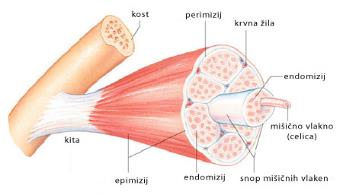 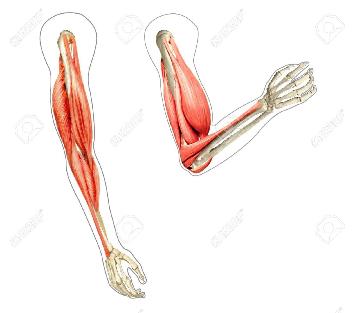 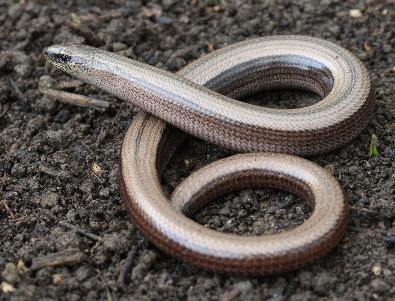 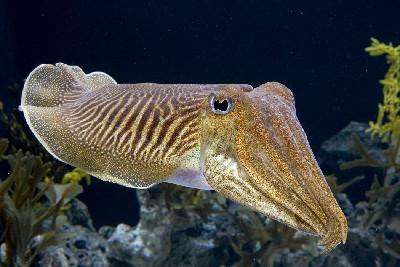 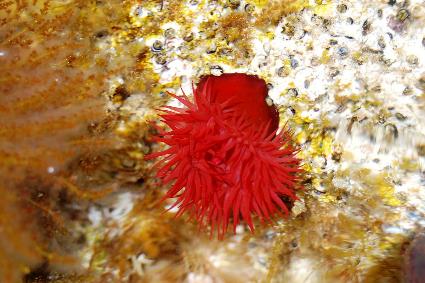 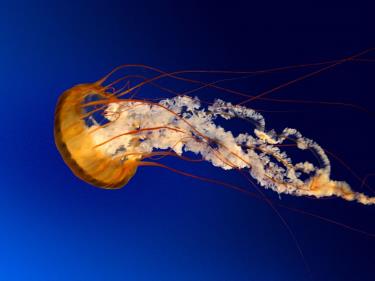 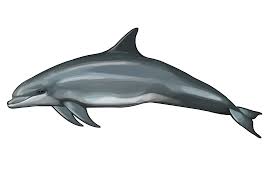 Gibanje v vodi
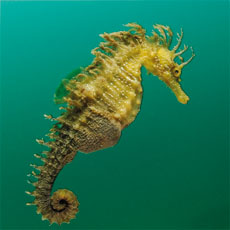 Pritrjene
Lebdenje
Plavanje
Oboje
Velikost organizmov?
Hidrodinamična oblika?
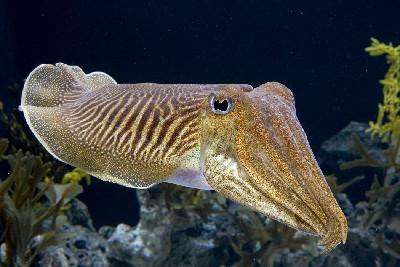 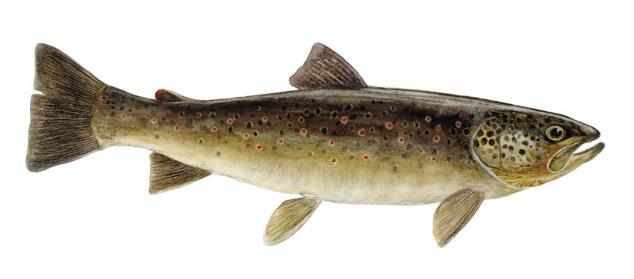 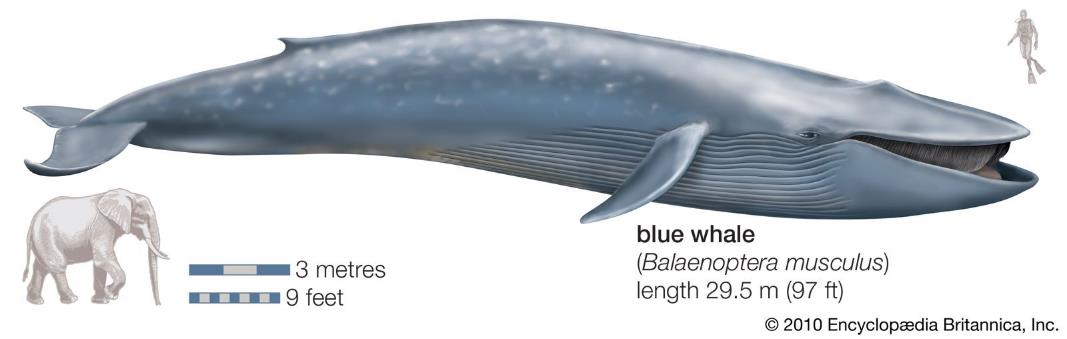 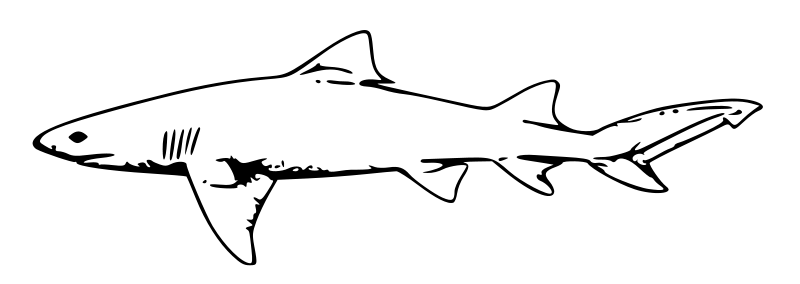 Plavuti?
Plavanje školjk: https://www.youtube.com/watch?v=XGgPV2nqUV0
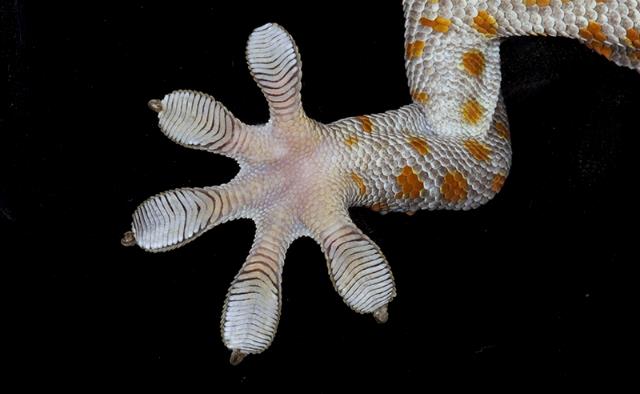 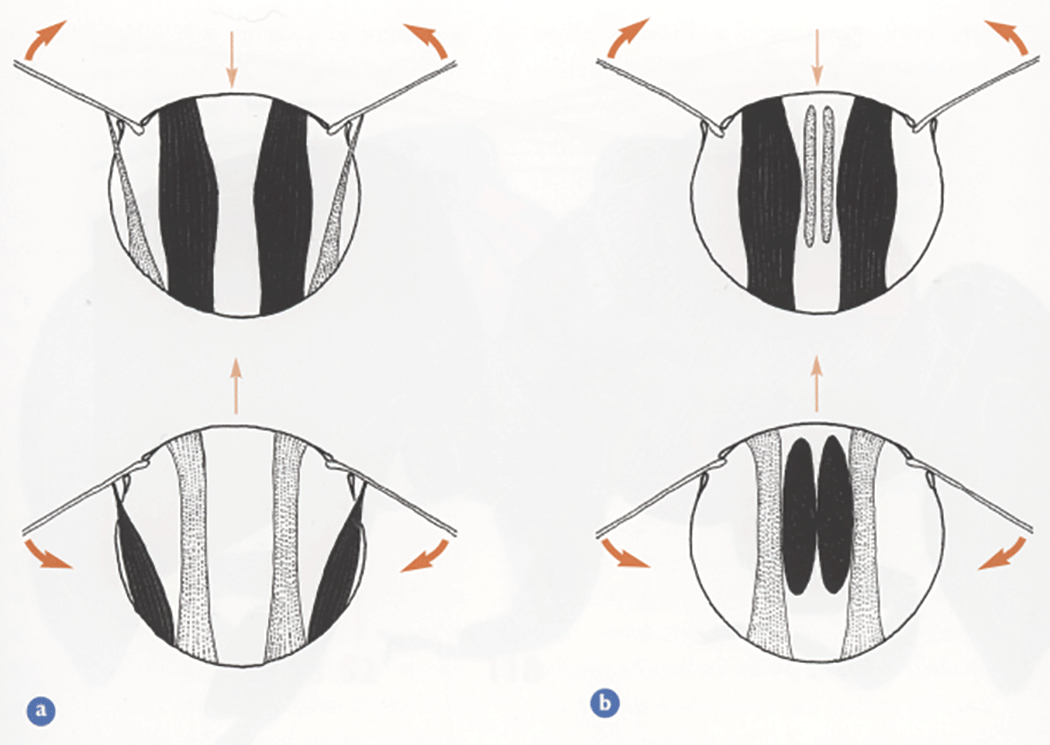 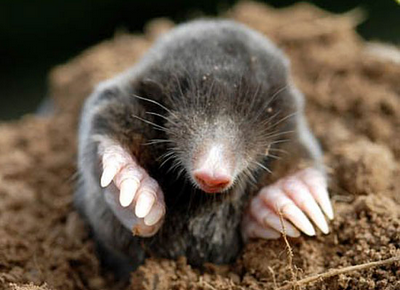 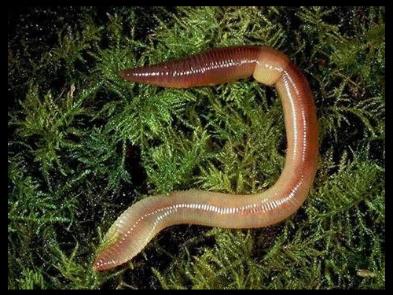 Gibanje po kopnem
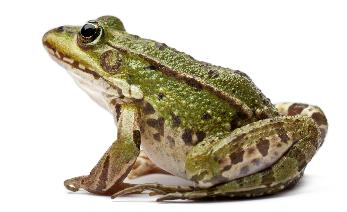 Vedno uporabljajo mišice
Brez okončin
Z okončinami
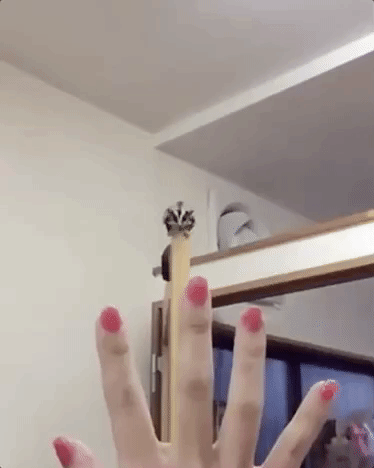 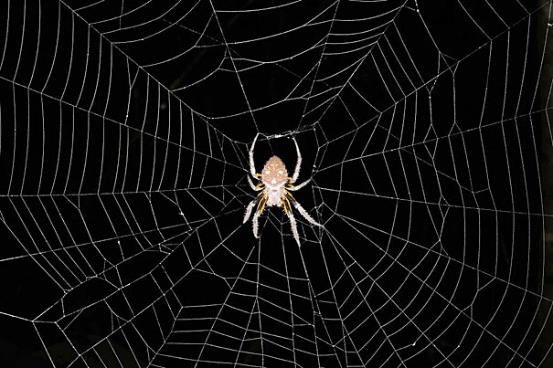 Kopanje
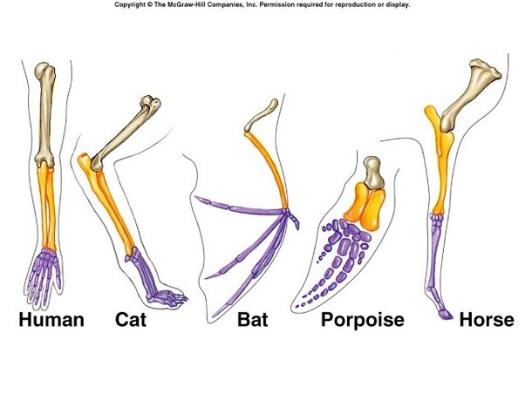 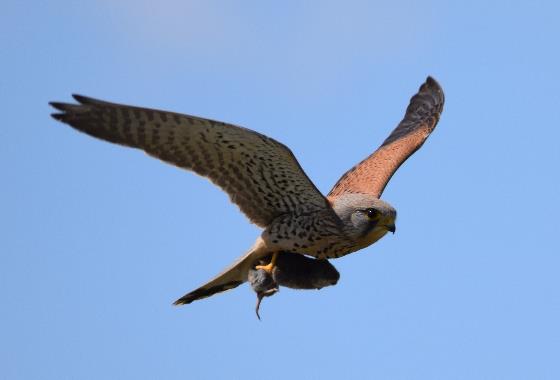 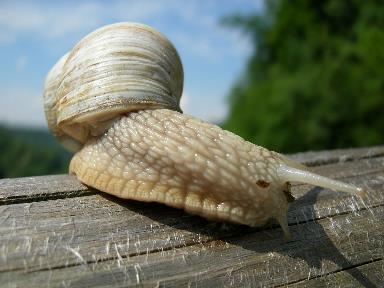 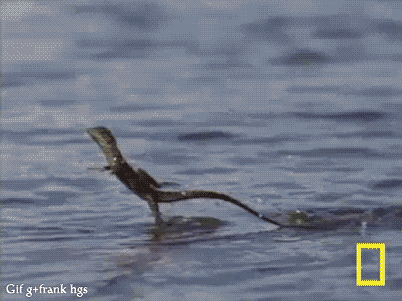 Letenje
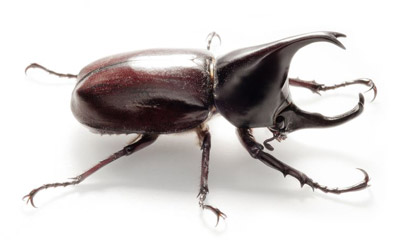 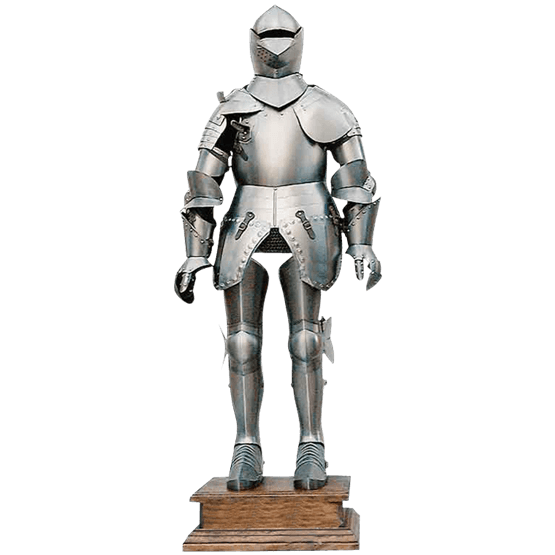 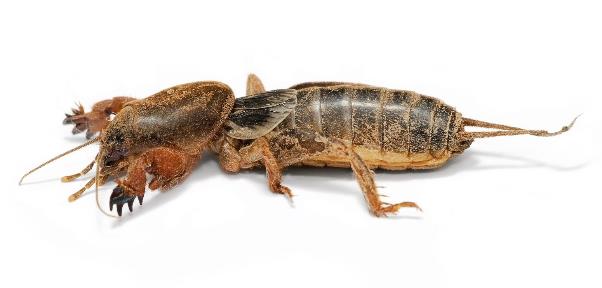 Sova in sokol peresa: https://www.youtube.com/watch?v=a68fIQzaDBY
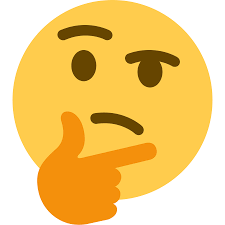 Ponavljanje
Vodni drsalci: https://www.youtube.com/watch?v=E2unnSK7WTE&t=29s
Rogovje jelena: https://www.youtube.com/watch?v=b7LINcDwl3o&t=3s
Vprašanja:
Zakaj imajo živali ogrodje?
Kaj so prednosti zunanjega in kaj prednosti notranjega ogrodja?
Kako se premikajo praživali?
Zakaj se živali premikajo?